Προσεισμικός  Έλεγχος   Κτιρίων 
Το Πλαίσιο
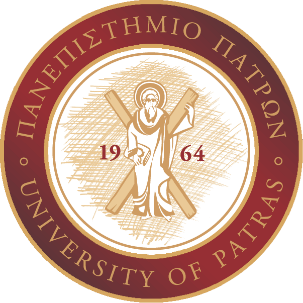 Στέφανος Η. Δρίτσος
 Ομότιμος ΚαθηγητήςΤμήμα Πολιτικών Μηχανικών, Πανεπιστήμιο Πατρών
Δυσμένεια Παλαιών Κτιρίων
Οι μηχανικοί δεν ενδιαφέρονται πότε θα συμβεί ένας ισχυρός σεισμός. 
Αύξηση γνώσης                 νέοι κανονισμοί               ασφαλέστερα νέα κτίρια
Όμως ποιά είναι η κατάσταση με τα παλαιά κτίρια (πριν την εφαρμογή των σύγχρονων αντισεισμικών κανονισμών π.χ. 1995 στην Ελλάδα);  
Περίπου  70% - 80% από το υπάρχον δομικό απόθεμα της χώρας μας θα μπορούσε να χαρακτηριστεί ως παλαιό.
2
Δυσμένεια Παλαιών Κτιρίων
(α) Προσδιορισμός των εντατικών μεγεθών με απλοποιητικές παραδοχές 
      Η/Υ δεν ήταν σε χρήση,  απουσία χωρικής ανάλυσης,  δισδιάστατη πλαισιακή ανάλυση σπανίως,
      δοκοί και υποστυλώματα συχνά ως μεμονωμένα δομικά στοιχεία

(β) Διαστασιολόγηση με διαδικασίες που σήμερα έχουν αναθεωρηθεί
(γ) Μόρφωση φορέα χωρίς τις σύγχρονες αντισεισμικές αντιλήψεις
Πλαστιμότητα
Ικανοτικός σχεδιασμός 
Ανεπαρκείς κατασκευαστικές διατάξεις

(δ) Συχνά σχεδιασμός για σεισμικές δράσεις μικρότερες των αντιστοίχων για νέα κτίρια
Ανάγκη Αποτίμησης Σεισμικής Επάρκειας, Ανασχεδιασμού και Επεμβάσεων. Πώς;
3
Κριτήρια Προτεραιότητας
Η Στρατηγική:
Γενικός Έλεγχος
Εκτιμώντας:
	- Τρωτότητα
	- Πλήθος Χρηστών, Σπουδαιότητα 

	- Μέγεθος Κτιρίου
	- Άλλα
Σχολεία, Νοσοκομεία, Κτίρια Επικοινωνιών & Τηλεπικοινωνιών
Κατά Προτεραιότητα
Επιλογή Ειδικών Περιπτώσεων ή Ομάδων Κτιρίων
- Ακραίες Περιπτώσεις Ομάδας Κτιρίων με Αυξημένη Τρωτότητα
- Κτίρια Υψηλής Σπουδαιότητας ή Μεγάλο Πλήθος Ενοίκων
- Περιοχές όπου Εκτιμάται Αυξημένη Σεισμική Δράση (π.χ. Αλλαγή Σεισμικής Ζώνης Κανονισμού ή ακόμη όταν Υπάρχει μια Αξιόπιστη Μεσοπρόθεσμη Πρόβλεψη)
- Πυκνοδομημένα Τμήματα Πόλεων με Παλιά Κτίρια (π.χ. το Ιστορικό Κέντρο)
4
Ποιες Κατασκευές έχουν Προτεραιότητα να Ενισχυθούν;
Το Ανέφικτο του ακριβούς ελέγχου όλων των κτιρίων
αντικαθίσταται με 
μία Εφικτή Στρατηγική ανά ομάδες κτιρίων ή περιοχή 
που περιλαμβάνει τρία επίπεδα ελέγχου
1ο Επίπεδο Ελέγχου:
	Χοντρό Κοσκίνισμα πολύ μεγάλου πλήθους κτιρίων με κριτήρια που “εύκολα” μπορούν να διαπιστωθούν οπτικά 
Όλα τα υπό έλεγχο κτίρια (εκτός κάποιων ομάδων που για ειδικούς λόγους μπορούν να εξαιρεθούν)
Μακροσκοπικός Οπτικός Έλεγχος
Ομάδες έμπειρων μηχανικών
Μικρό κόστος ανά κτίριο
Χοντρική Βαθμονόμηση Τρωτότητας Κτιρίων και Συγκριτική Κατάταξη
Προσεγγιστική Εκτίμηση Συνολικού Μεγέθους Απωλειών ανά Χωρική Ενότητα
5
2ο Επίπεδο Ελέγχου:
	Ψιλότερο Κοσκίνισμα του ποσοστού των κτιρίων που από το “Χοντρό Κόσκινο” της κατάταξης του 1ου Επιπέδου Ελέγχου προέκυψε ότι είναι τα περισσότερο τρωτά
Προσεγγιστική Υπολογιστική Μέθοδος Αποτίμησης Σεισμικής Ικανότητας κάθε κτιρίου (απαιτούνται περισσότερα στοιχεία: Διατομές, Αντοχές, Οπλισμοί...)
Συγκριτική Κατάταξη με βάση τον δείκτη ανεπάρκειας, αλλά και το πλήθος των ενοίκων και την αξία του κτιρίου
3ο Επίπεδο Ελέγχου:
	Τα Κτίρια που (από το 2ο Επίπεδο Ελέγχου) Προέκυψε ότι Είναι Περισσότερο Τρωτά
Ακριβής Αναλυτική Μέθοδος Αποτίμησης Σεισμικής Ικανότητας Κάθε Κτιρίου
ΚΑΝ.ΕΠΕ., ΚΑΔΕΤ, ΕΥΡΩΚΩΔΙΚΕΣ
6
Έλεγχος Σεισμικής Επάρκειας Κτιρίων
1ο επίπεδο: Πρωτοβάθμιος Προσεισμικός Έλεγχος
2ο επίπεδο: Δευτεροβάθμιος Προσεισμικός Έλεγχος
3ο επίπεδο: Τριτοβάθμιος Προσεισμικός Έλεγχος
Σχέση Χρόνου Απασχόλησης ανά Έλεγχο Κτιρίου (προσωπική εκτίμηση)
1ο Επίπεδο   :   2ο Επίπεδο  :   3ο Επίπεδο
10              :     100
1  :
7
Πρωτοβάθμιος Προσεισμικός Έλεγχος
Καταγραφή Κρίσιμων Δεδομένων και Δομικών Χαρακτηριστικών κάθε Κτιρίου που Επιδρούν στην Αντισεισμική Ικανότητα του Κτιρίου
Ειδικά Έντυπα Συλλογής Στοιχείων
Δημιουργία Ηλεκτρονικής Βάσης Δεδομένων 
Έλεγχος Σφαλμάτων
Αξιολόγηση Πληροφοριών
Χοντρική Πρόβλεψη Σεισμικής Συμπεριφοράς
Δείκτης Αντισεισμικής Ικανότητας (Βαθμός)
 Δείκτης Τρωτότητας
8
Πρωτοβάθμιος Προσεισμικός Έλεγχος
Μακροσκοπικός  Οπτικός  Έλεγχος
Μέγιστος Αριθμός Ενοίκων
Ζώνη Σεισμικής Επικινδυνότητας και τυχόν αλλαγή της
Σπουδαιότητα Κτιρίου 
Έτος Μελέτης και Έτος Κατασκευής
Δομικός Τύπος Κτιρίου (Ο.Σ., Φ.Τ., Χ.Λ., παρουσία τοιχωμάτων)
Ύπαρξη Μαλακού Ορόφου 
Ύπαρξη Κοντών Υποστυλωμάτων
Διάταξη Τοιχοπληρώσεων 
Κανονικότητα
 Ενδεχόμενο Κρούσης με Γειτονικά Κτίρια
Κακοτεχνίες – Ελλιπής Συντήρηση
......
9
Πρωτοβάθμιος Προσεισμικός Έλεγχος
Αξιοποίηση Δεδομένων
(Α) Βασικά Δεδομένα 
Σεισμικότητα Περιοχής
Τύπος Κτιρίου
Χρονική Περίοδος Κατασκευής 
(Β) Άλλα Κρίσιμα Δεδομένα ή Χαρακτηριστικά
Πλήθος Ορόφων
Οριζόντια και καθ’ ύψος Κανονικότητα
Κατηγορία Εδάφους
(Γ) Άλλα Δεδομένα
Εκτίμηση Δείκτη Αντισεισμικής Ικανότητας
Κατάταξη σε κατηγορία προτεραιότητας περαιτέρω ελέγχου (Α, Β ή Γ)
Πρόγραμμα ΗΛΕΚΤΡΑ: όχι Α
10
Πρωτοβάθμιος Προσεισμικός Έλεγχος – Δομικοί Τύποι Κτιρίων
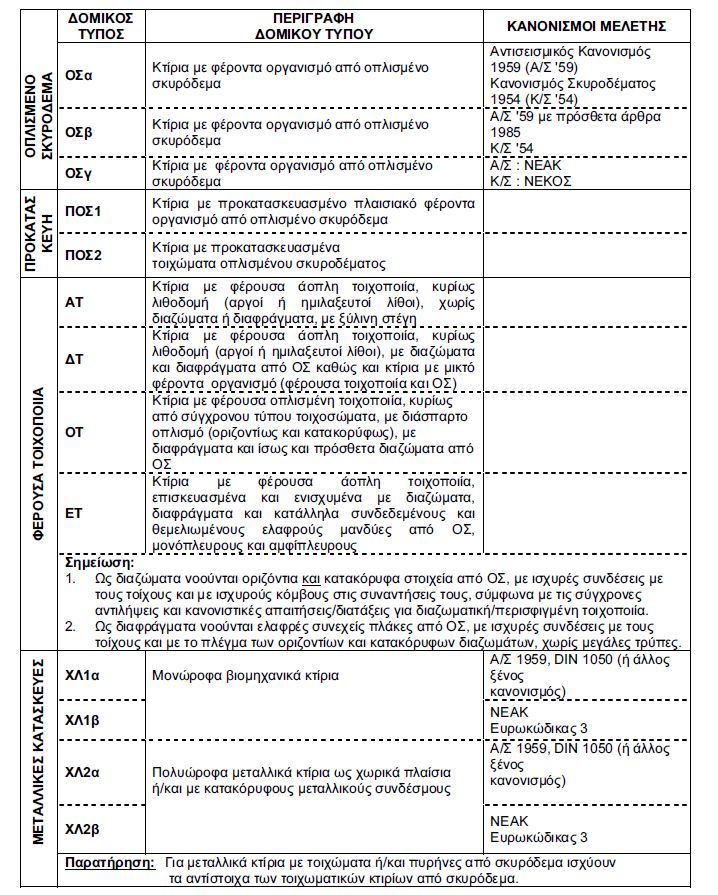 11
Πρωτοβάθμιος Προσεισμικός Έλεγχος
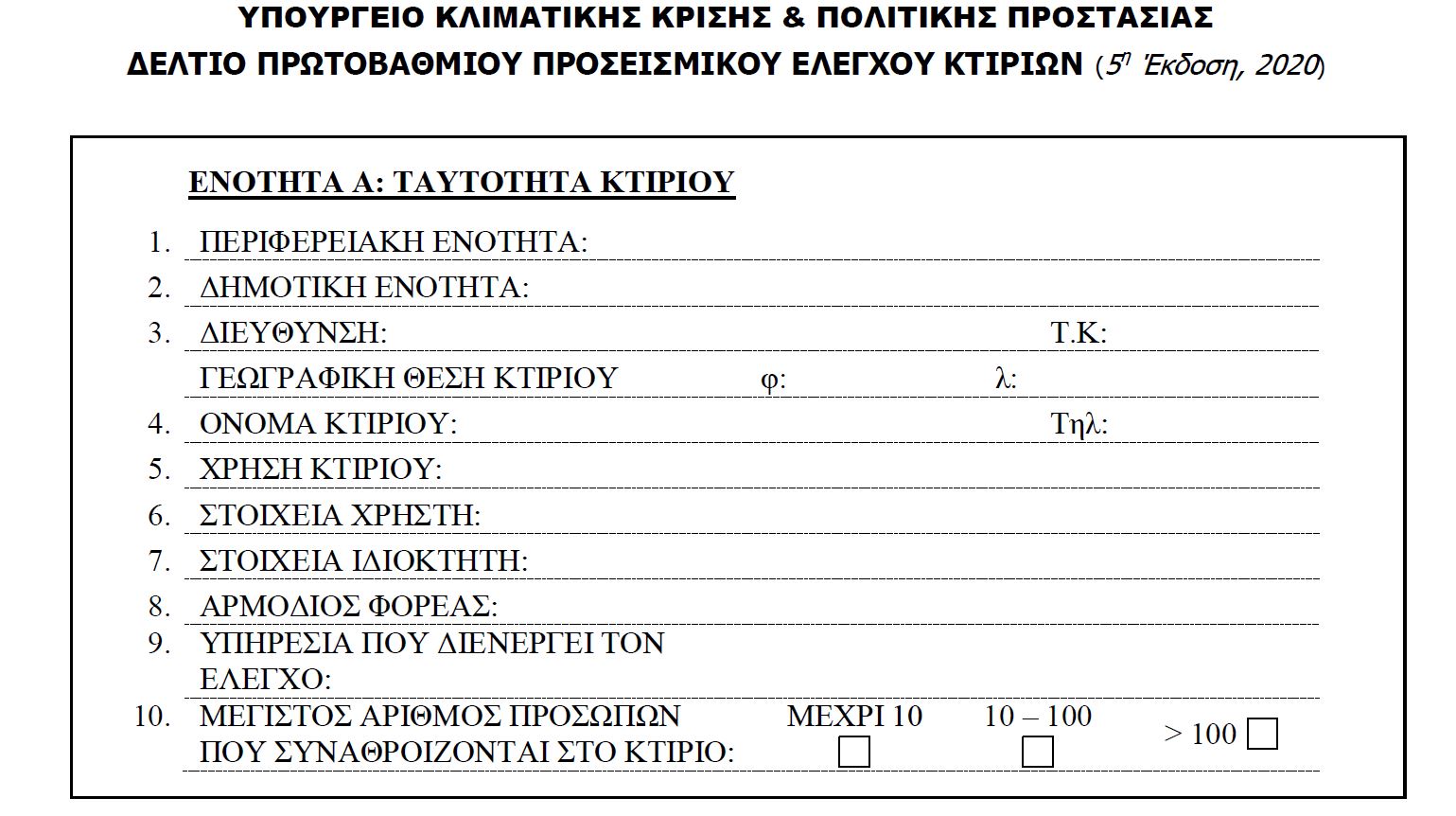 12
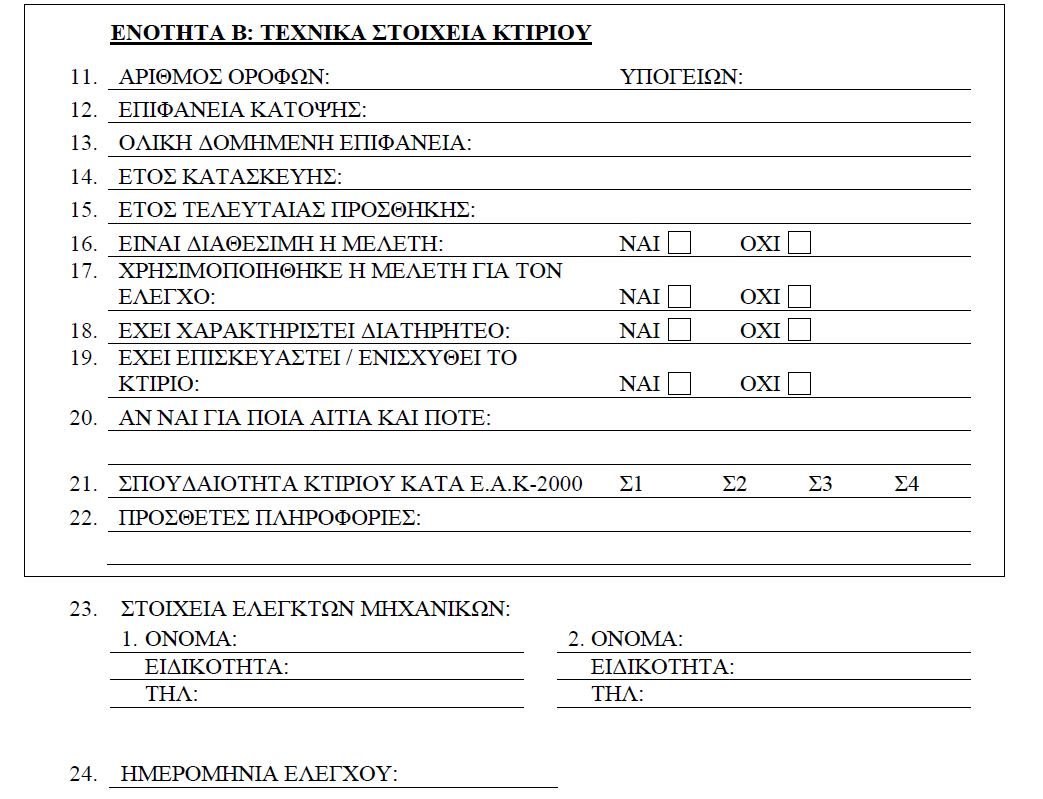 13
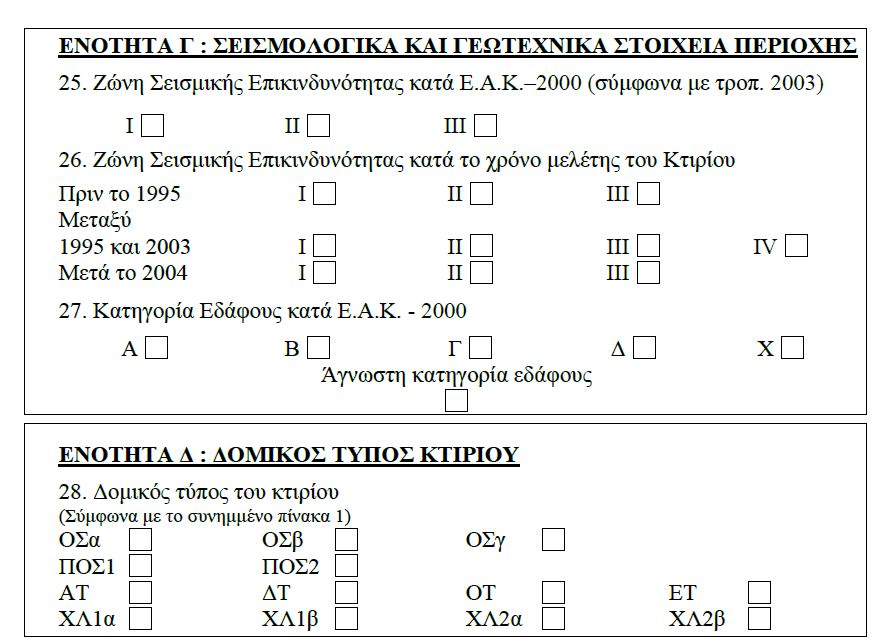 14
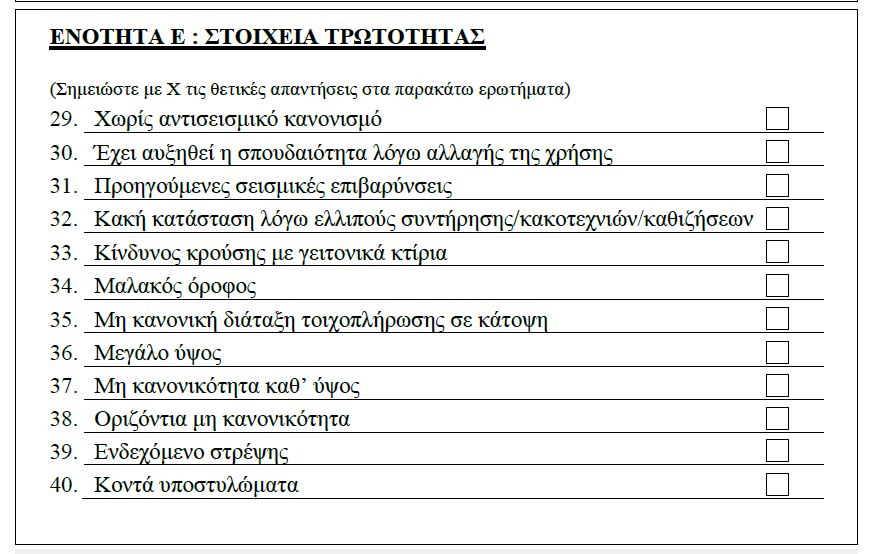 Παράδειγμα Πρωτοβάθμιου (ΔΕΔΟΤΑ)
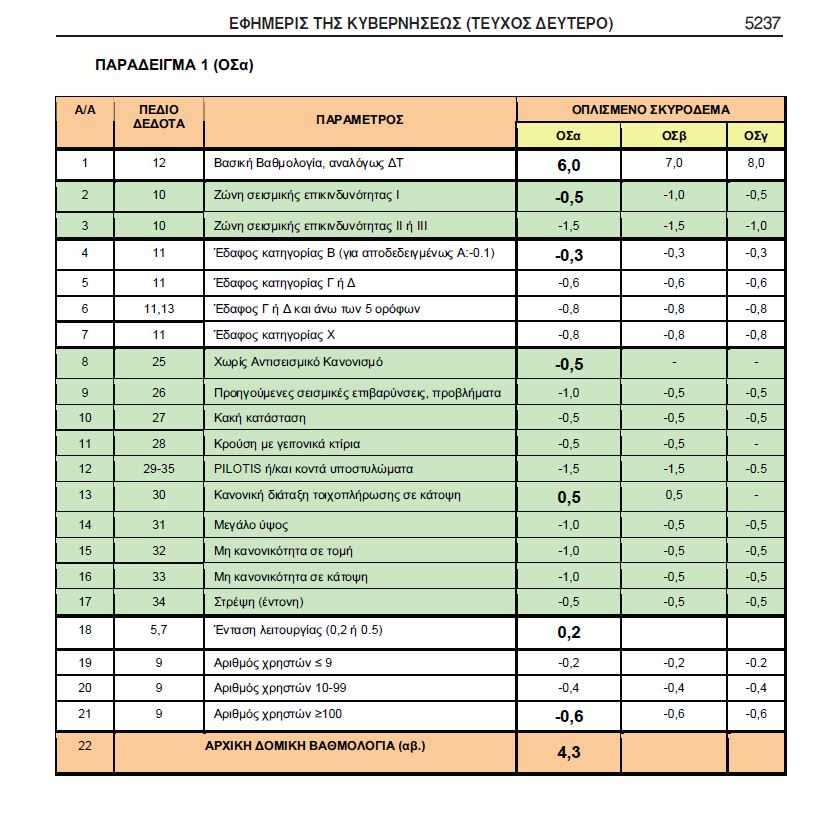 Τελική Δομική βαθμολογία
….≤ 4,0
Υψηλή Προτεραιότητα Περαιτ. Ελέγχου
Μέση Προτεραιότητα
4,0 <….< 5,5
….≥ 5,5
Χαμηλή Προτεραιότητα
16
Δευτεροβάθμιος Προσεισμικός Έλεγχος
Η Λογική του Ελέγχου
Βαθμός Ανεπάρκειας:
Κτίρια από Ο.Σ.
1. Προσδιορισμός Σεισμικής Επιβάρυνσης
2. Προσδιορισμός Βασικής Σεισμικής Αντίστασης
3. Προσδιορισμός βαθμού επιρροής πρόσθετων κριτηρίων τρωτότητας έτσι ώστε
4. Προσδιορισμός δείκτη ανεπάρκειας λ, συνεκτιμώντας τα πρόσθετα κριτήρια  επιρροής 
   στη τρωτότητα του κτιρίου
17
Δευτεροβάθμιος Προσεισμικός Έλεγχος – Κτίρια Ο.Σ.
Υπολογίζεται από το φάσμα:
όπου,
Μ   η μάζα του κτιρίου (υπολογιζόμενη από τα κατακόρυφα φορτία G+0,3Q)
Sd  η φασματική επιτάχνση με βάση τον συντελεστή συμπεριφοράς q
Η ιδιοπερίοδος Τ λαμβάνεται κατά ΚΑΝ.ΕΠΕ.
β=0,90
Τιμές q για στάθμη επιτελεστικότητας Β (μεγαλύτερες απ’ ότι ο ΚΑΝ.ΕΠΕ.)
18
Δευτεροβάθμιος Προσεισμικός Έλεγχος – Κτίρια Ο.Σ.
Αξιολογούνται μόνο τα κατακόρυφα στοιχεία:
Η συνολική τέμνουσα αντοχής είναι:
Συντελεστές:
: θα μπορούσε και να αγνοηθεί (απλοποίηση και μικρότερη αξιοπιστία)
19
Δευτεροβάθμιος Προσεισμικός Έλεγχος – Κτίρια Ο.Σ.
Τοίχωμα:
Κοντό υποστύλωμα:
Λόγος πλευρών  Lw/bw ≥ 4
Ελάχιστο μήκος διαβαθμίζεται ανάλογα με το πλήθος των ορόφων του κτιρίου, όπως φαίνεται στον Πίνακα
Το υποστύλωμα με ℓ/h≤5
όπου: 
ℓ το ελεύθερο ύψος υποστυλωματος
h η διάσταση της διατομής, στη διεύθυνση του σεισμού
Παρουσία τοιχωμάτων:
Παρουσία κοντών υποστυλωμάτων:
Όταν ο βαθμός επιβάρυνσης (σύμφωνα με το κριτήριο 9) προκύπτει βτελ<3.00
Όταν ο βαθμός τοιχωματοποίησης είναι ατ>0.10
?
Δευτεροβάθμιος Προσεισμικός Έλεγχος – Κτίρια Ο.Σ.
Προσδιορισμός Σεισμικής Αντίστασης Κατακόρυφου Μέλους VRi
Διάτμηση:
Παράρτημα. 7Γ ΚΑΝ.ΕΠΕ. (προαιρετικά)
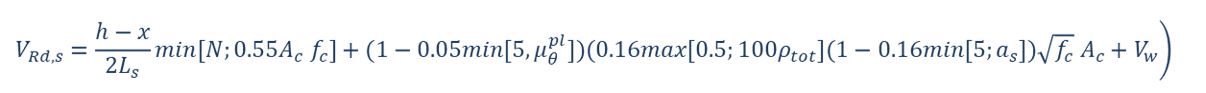 Βασική σχέση:
μθpl =0.5 αν VRd,s<VM    και
Προτείνεται:
μθpl =0.5-5.0  αν VM≥ VRd,s
Επιπλέον
για τοίχωμα:
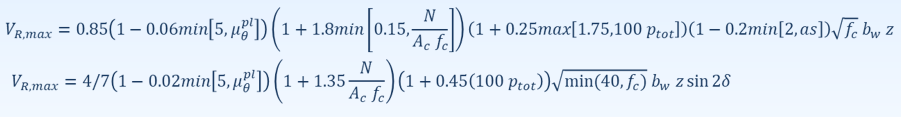 για κοντό υποστύλωμα:
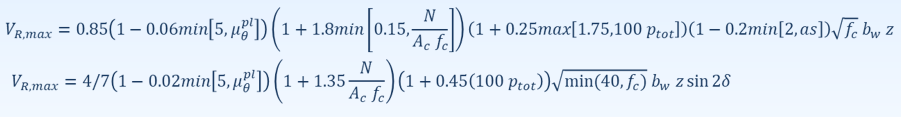 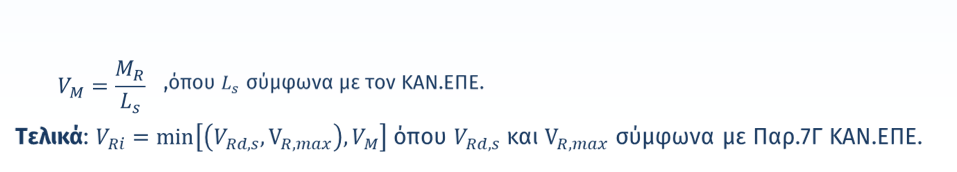 Κάμψη: (Iκανοτική Tέμνουσα)
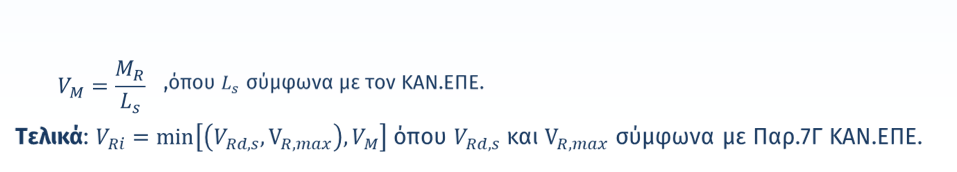 Τελικά:
Δυνατότητα χωρίς εκτίμηση κατακόρυφων οπλισμών! (απλοποίηση και μικρότερη αξιοπιστία)
Αγνοείται το VM
Δεν γίνεται έλεγχος κάμψης
21
Δευτεροβάθμιος Προσεισμικός Έλεγχος – Κτίρια Ο.Σ.
Κριτήρια Σεισμικής Επιβάρυνσης
Τα στοιχεία τρωτότητας που επηρεάζουν καθοριστικά τη σεισμική συμπεριφορά ενός κτιρίου συνοψίζονται στα 13 κριτήρια του Πίνακα:
Πίνακας Κριτηρίων
Υπολογισμός του μειωτικού συντελεστή επιρροής των κριτηρίων :
22
Θλιπτική Αντοχή Σκυροδέματος
Εάν η μελέτη είναι διαθέσιμη και πληρούνται οι προϋποθέσεις αξιοποίησης δεδομένων (σύμφωνα με το κείμενο), η θλιπτική ανοχή λαμβάνεται σύμφωνα με την μελέτη με άνω όριο αποδοχής fck=18MPa.
Για κατηγορία σκυροδέματος C16/20 λαμβάνεται fck=16MPa ενώ για C20/25 ή υψηλότερη λαμβάνεται fck=18MPa. 
Για κατηγορίες σκυροδέματος Β160, Β225 και Β300 η υψηλότερη, ως χαρακτηριστική τιμή της θλιπτικής αντοχής λαμβάνεται fck=10MPa, 15MPa και 18MPa αντιστοίχως.
Πάντως είτε διατίθεται μελέτη είτε όχι, η αντοχή του σκυροδέματος μπορεί να εκτιμηθεί με έναν από τους παραπάνω τρόπους:
α) Συνδυασμός εμμέσων μεθόδων και λήψης πυρήνων, σύμφωνα με τα προβλεπόμενα στον ΚΑΝ.ΕΠΕ. 2017.
β) Χρήση των «Ερήμην» αντιπροσωπευτικών τιμών, όπως ορίζονται στο Παράρτημα 3.1, του ΚΑΝ.ΕΠΕ. 2017.
γ) Χρήση αξιόπιστων αποτελεσμάτων παλαιότερων ποιοτικών ελέγχων, υπό την προϋπόθεση ότι δεν διαπιστώνονται κακοτεχνίες, φθορές ή βλάβες.
23
Επιλογές στην εφαρμογή της Μεθόδου
Ο κύριος του έργου επιλέγει προ της ανάθεσης και το ορίζει στην σύμβαση:
Συνυπολογισμός τέμνουσας που αναλαμβάνουν οι τοιχοπληρώσεις 
Εκτίμηση κατακορύφων οπλισμών – Έλεγχος κάμψης
Μέθοδος εκτίμησης αντοχής σκυροδέματος 
…
24
Κριτήριο 3: Αξονικό Φορτίο
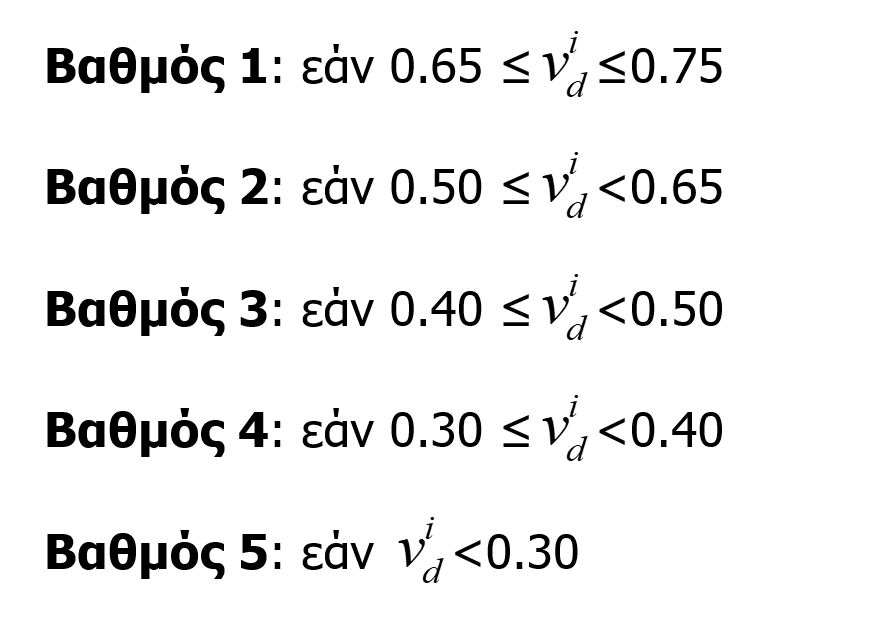 β) Ελέγχεται το μέσο ανηγμένο αξονικό φορτίο κατακόρυφων στοιχείων ισογείου
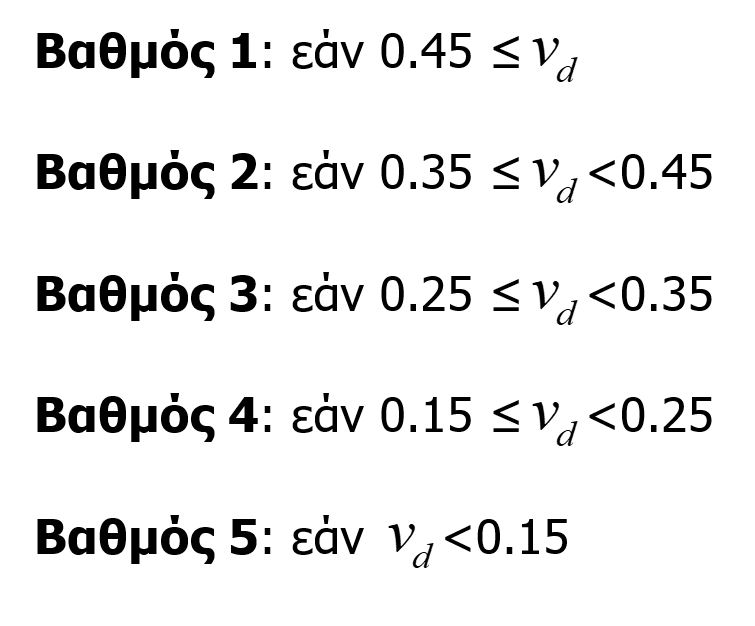 Ως τελικός βαθμός του κριτηρίου λαμβάνεται η μικρότερη τιμή που προέκυψε από τα δύο επιμέρους κριτήρια.
Κριτήριο 9: Κοντά Υποστυλώματα
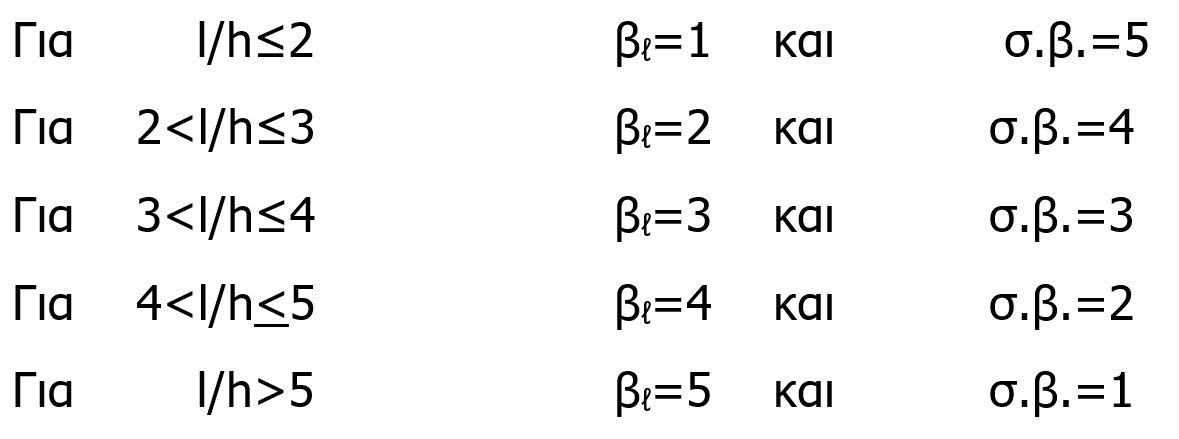 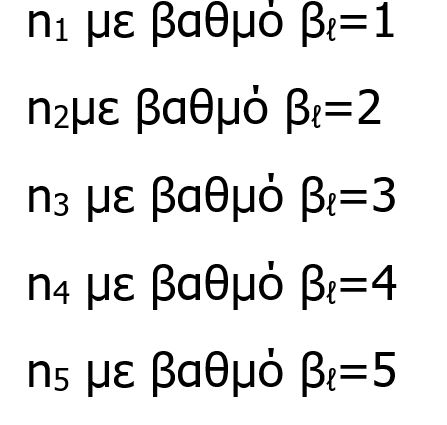 Αν n το πλήθος των υποστυλωμάτων στην εξεταζόμενη στάθμη και
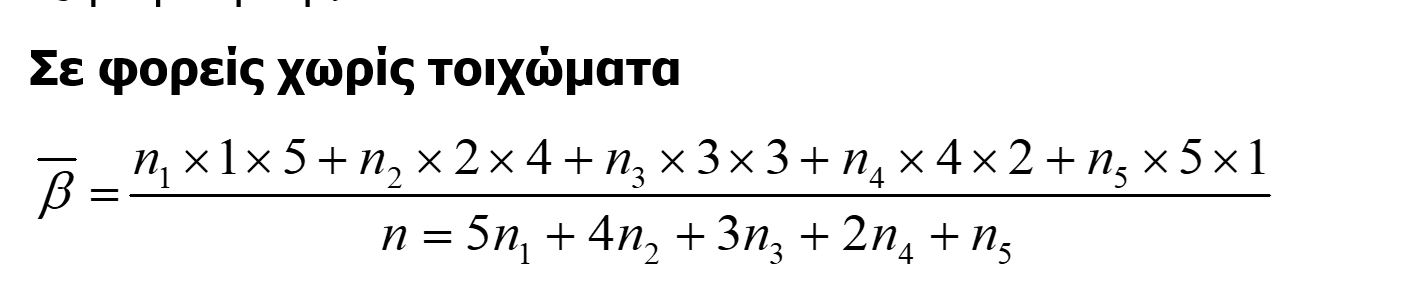 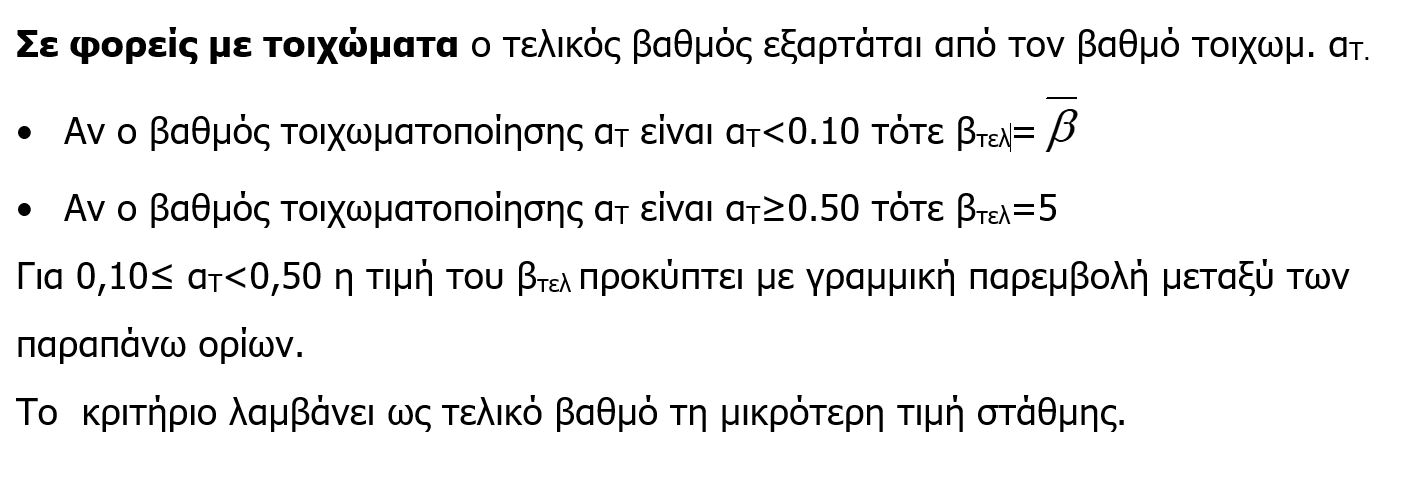 Κριτήριο 12: Γειτονικά  Κτίρια
Ανισοσταθμία πλακών γειτονικών κτιρίων
Δh>hb
Επαρκής αρμός: 4cm, 8cm, 10cm κατά περίπτωση (ΕΑΚ)
Μεγάλη διαφορά ύψους γειτονικών κτιρίων : μεγαλύτερη από 2 ορόφους ή μεγαλύτερη από 50% του υψηλότερου κτιρίου
Γωνιακό κτίριο: ακραίο ή γωνιακό κτίριο που αποτελεί μέρος συνεχούς κτιριακού συστήματος
Βαθμονόμηση κριτηρίου
27
* το απαιτούμενο εύρος επάρκειας αρμών (κατά τα ως άνω προβλεπόμενα) προσαυξημένο κατά 50%.
Δευτεροβάθμιος Προσεισμικός Έλεγχος - Κτίρια από Φέρουσα Τοιχοποιία
Η Λογική του Ελέγχου
Βαθμός Ανεπάρκειας:
Η = Σεισμική επιβάρυνση
R= Σεισμική αντίσταση
28
Δευτεροβάθμιος Προσεισμικός Έλεγχος - Κτίρια από Φέρουσα Τοιχοποιία
Εκτίμηση Σεισμικής Επιβάρυνσης (Η)
Η1 = Δείκτης Σεισμικής Δράσης
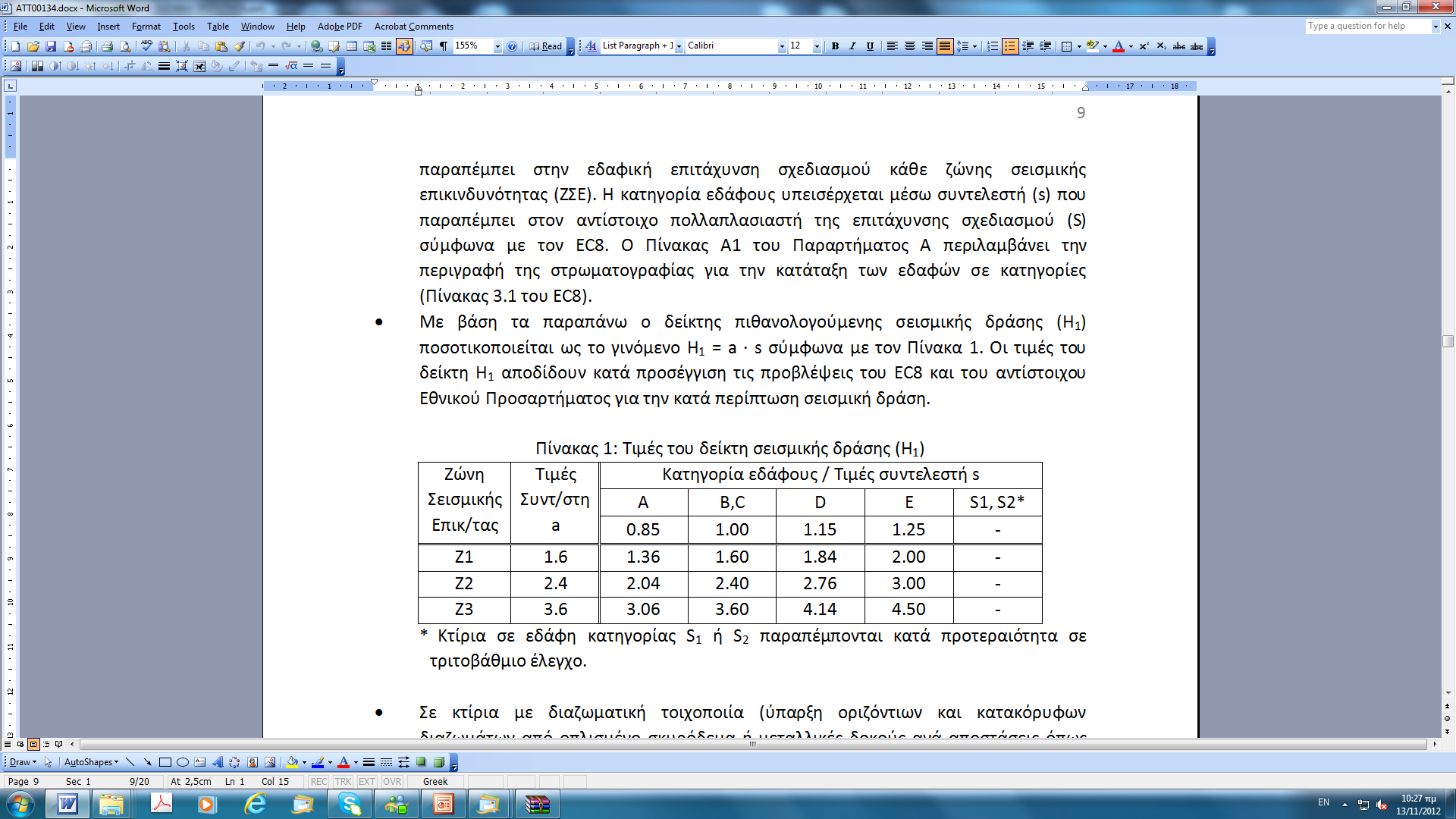 Διαζωματική τοιχοποιία κατά ΕΚ6:
Οπλισμένη τοιχοποιία:
29
Δευτεροβάθμιος Προσεισμικός Έλεγχος - Κτίρια από Φέρουσα Τοιχοποιία
Η2 = Δείκτης Επιρροής Γειτονικών Κτιρίων
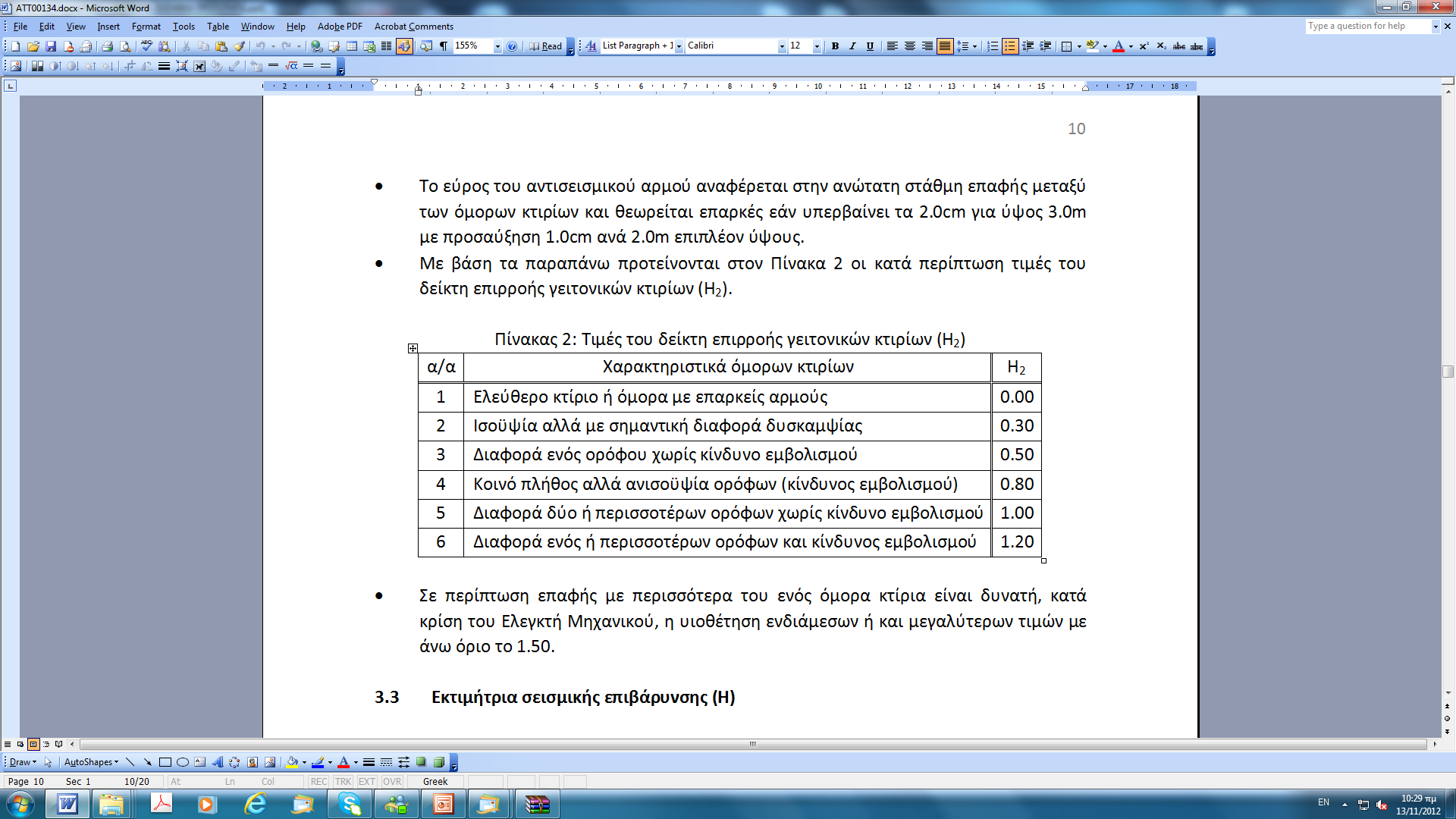 30
Δευτεροβάθμιος Προσεισμικός Έλεγχος - Κτίρια από Φέρουσα Τοιχοποιία
Εκτίμηση Σεισμικής Αντίστασης (R)
Βαθμός Ανεπάρκειας:
R = 0.2R1  + 0.15(R3 + R5) + 0.10(R4 + R7 + R8) + 0.05(R2 + R6 + R9 + R10)
31
Δευτεροβάθμιος Προσεισμικός Έλεγχος - Κτίρια από Φέρουσα Τοιχοποιία
Εκτίμηση Σεισμικής Αντίστασης
R1 = Δείκτης διατμητικής αντίστασης ισογείου
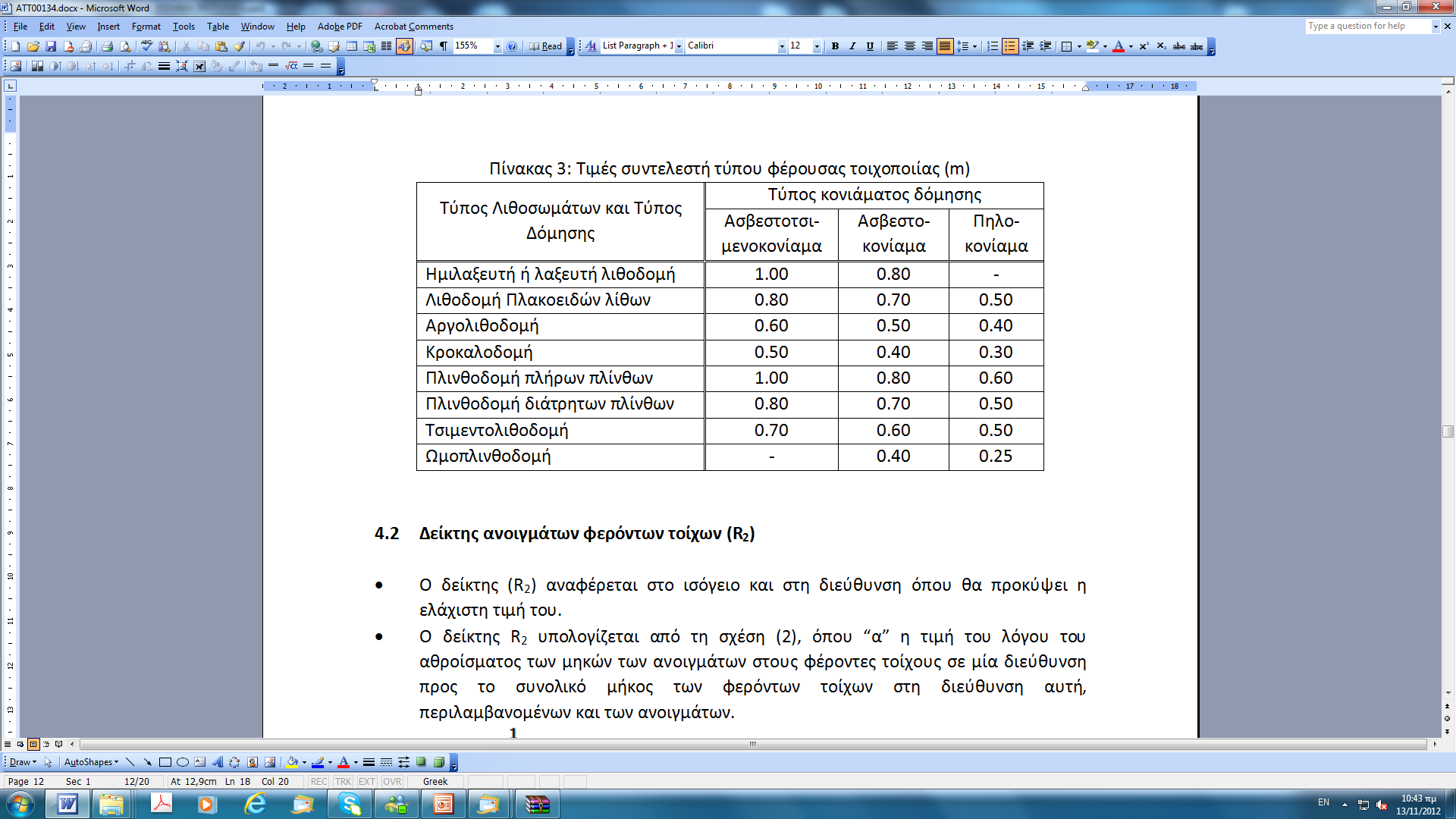 Μειωτικός συντελεστής λόγω κακής πλοκής ή αποσάθρωσης κονιάματος
n = πλήθος ορόφων
Α= εμβαδόν κάτοψης ισογείου
ΣΑw= άθροισμα εμβαδών διατομής των φερόντων τοίχων (πεσσών) του ισογείου κατά τη δυσμενέστερη διεύθυνση (διεύθυνση με το minΣΑw)
32
Δευτεροβάθμιος Προσεισμικός Έλεγχος - Κτίρια από Φέρουσα Τοιχοποιία
R2 = Δείκτης ανοιγμάτων φερόντων τοίχων
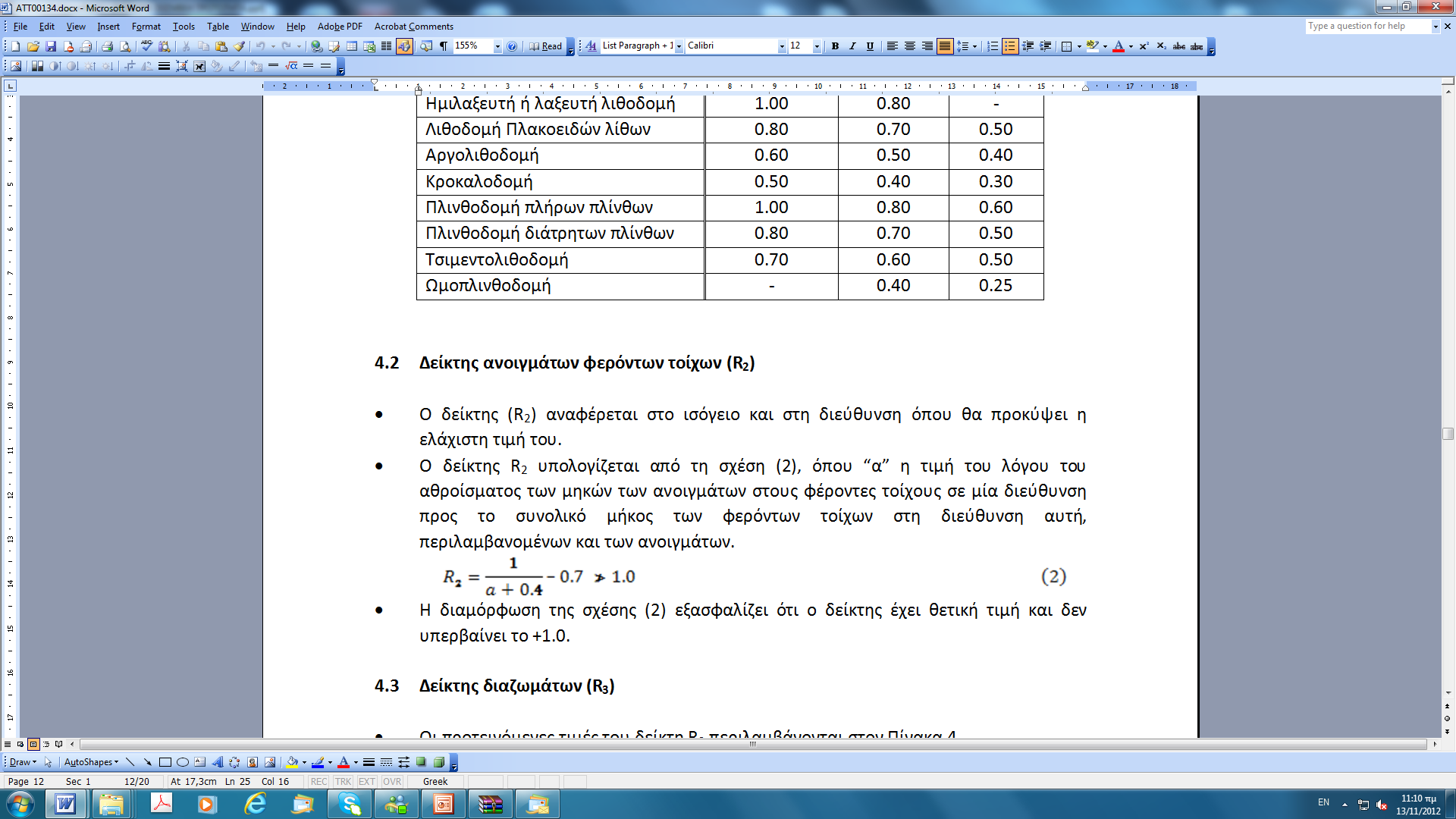 α = μήκος ανοιγμάτων / (μήκος τοίχων + ανοιγμάτων)
α = min a ανά διεύθυνση
R3 = Δείκτης διαζωμάτων
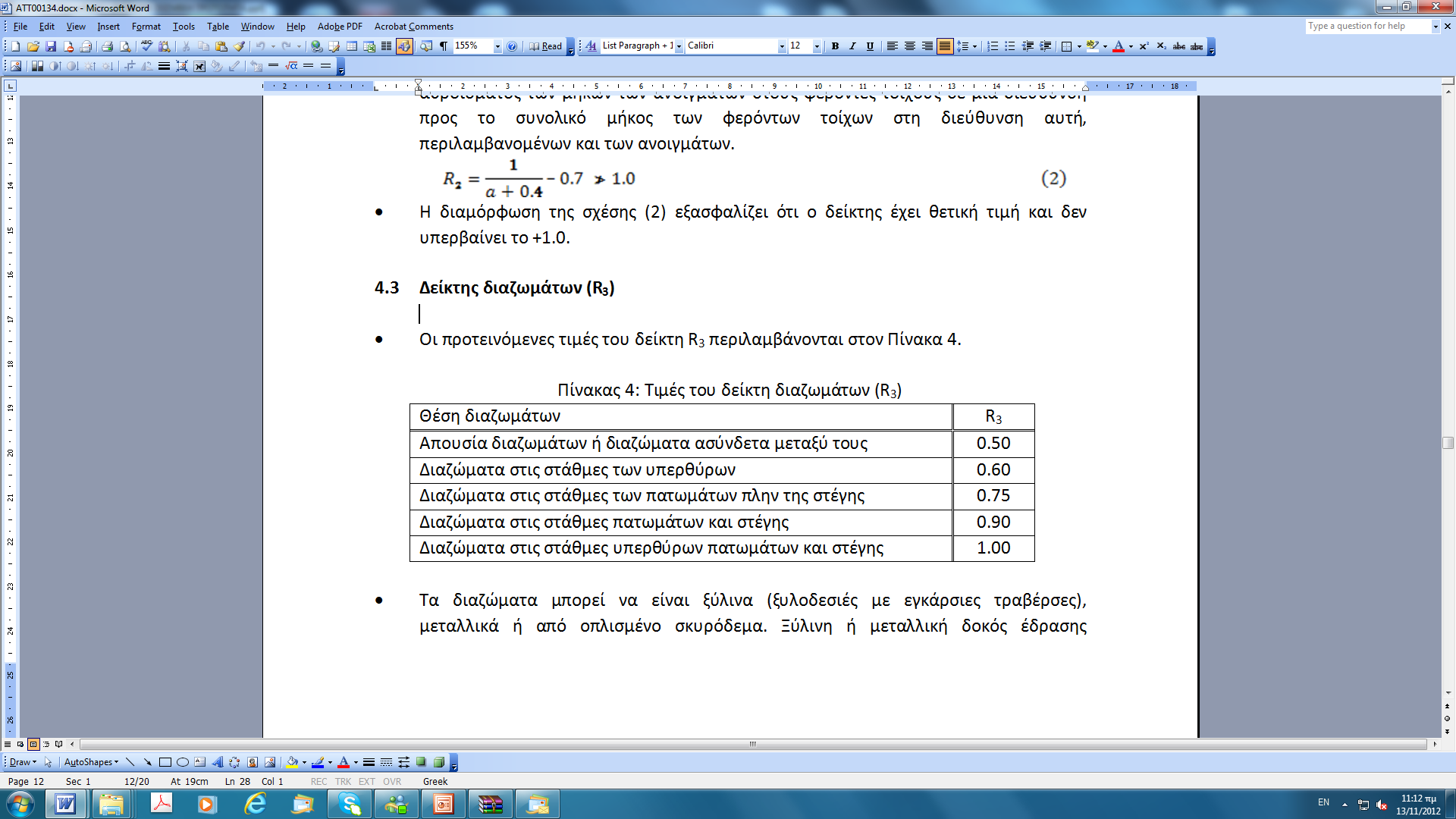 33
Δευτεροβάθμιος Προσεισμικός Έλεγχος - Κτίρια από Φέρουσα Τοιχοποιία
R4 = Δείκτης διαφραγμάτων
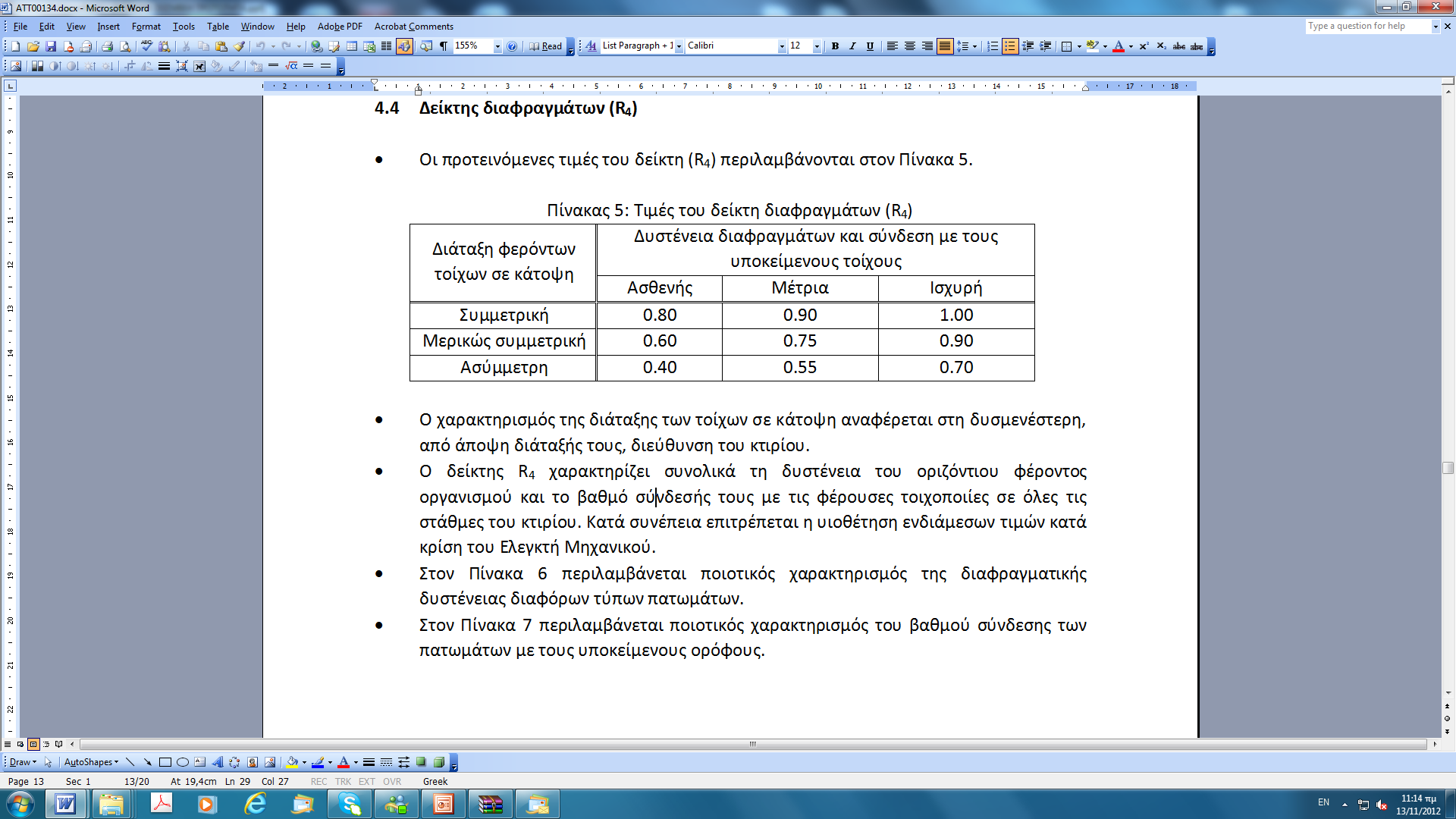 R5 = Δείκτης ανοιγμάτων κοντά σε γωνίες
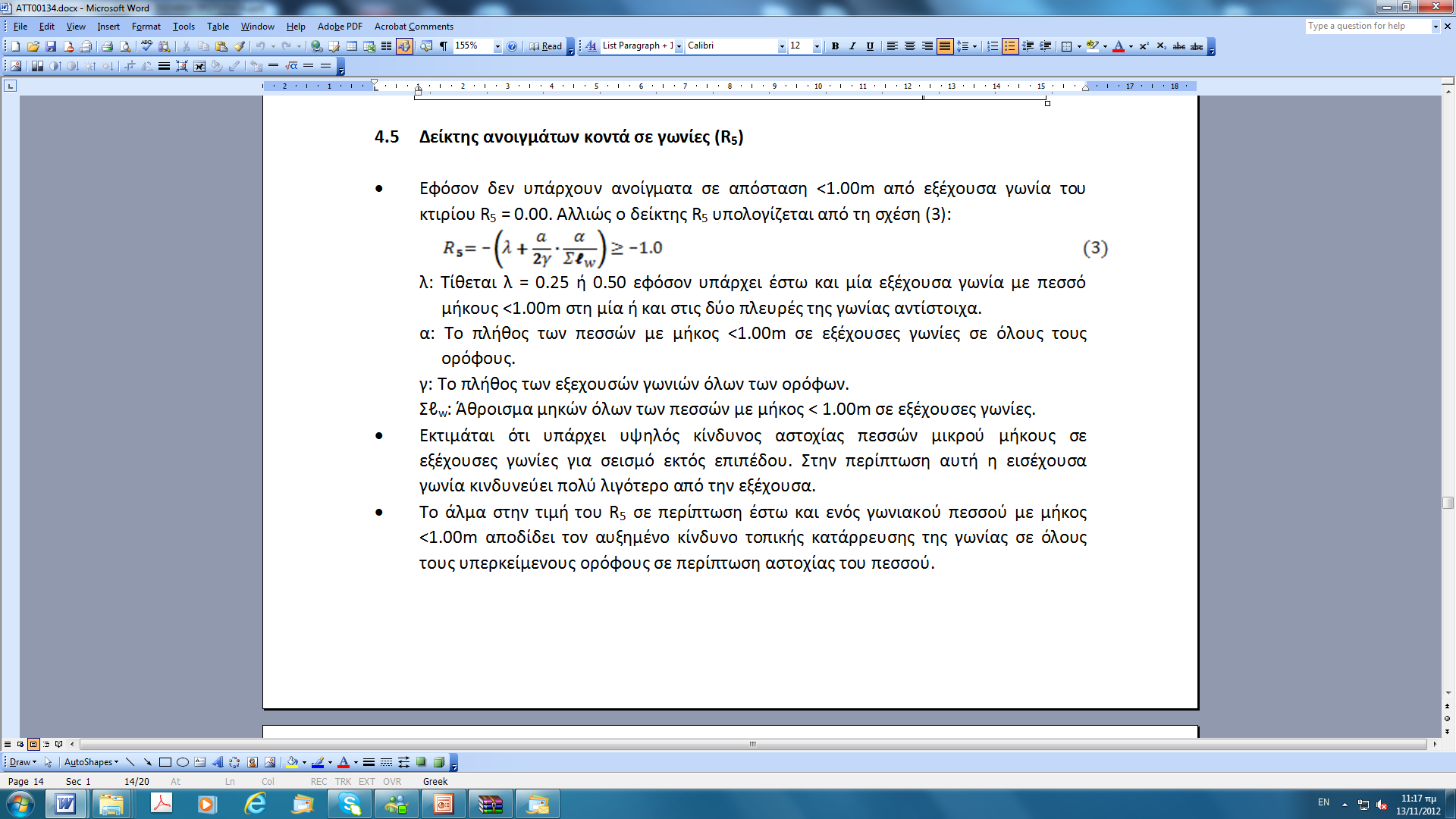 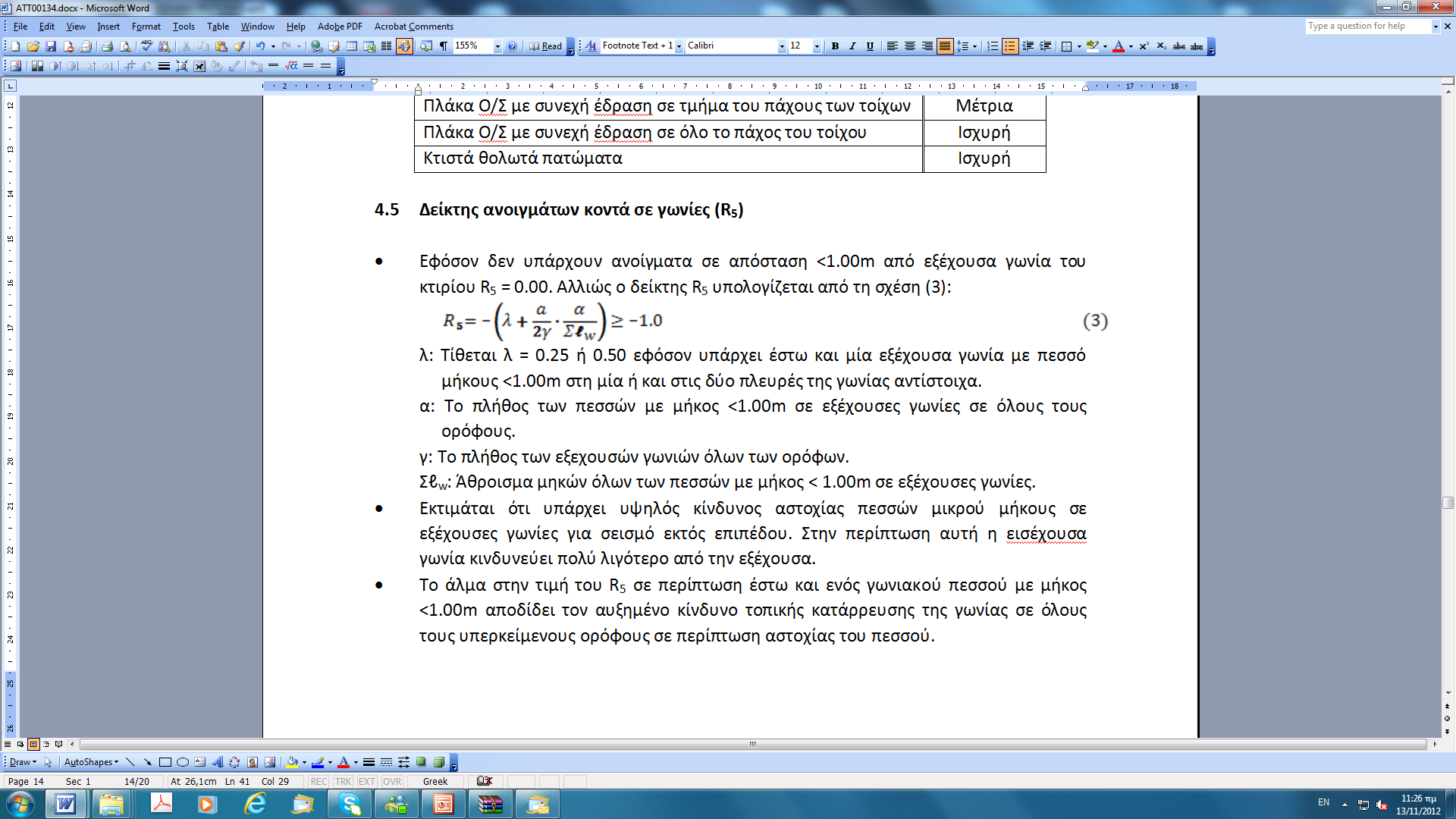 34
Δευτεροβάθμιος Προσεισμικός Έλεγχος - Κτίρια από Φέρουσα Τοιχοποιία
R6 = Δείκτης παθολογίας φερουσών τοιχοποιιών
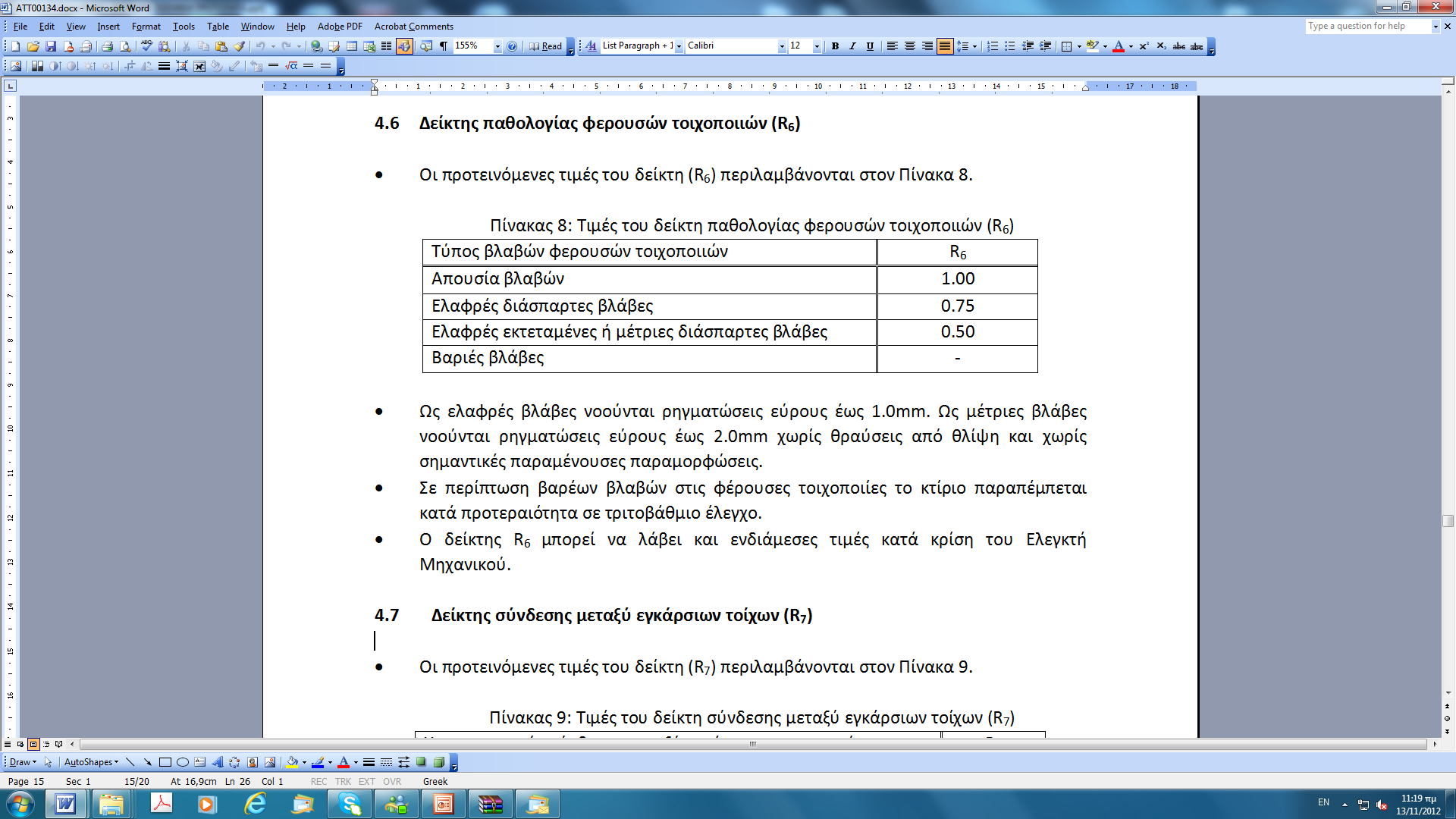 R7 = Δείκτης σύνδεσης μεταξύ εγκάρσιων τοίχων
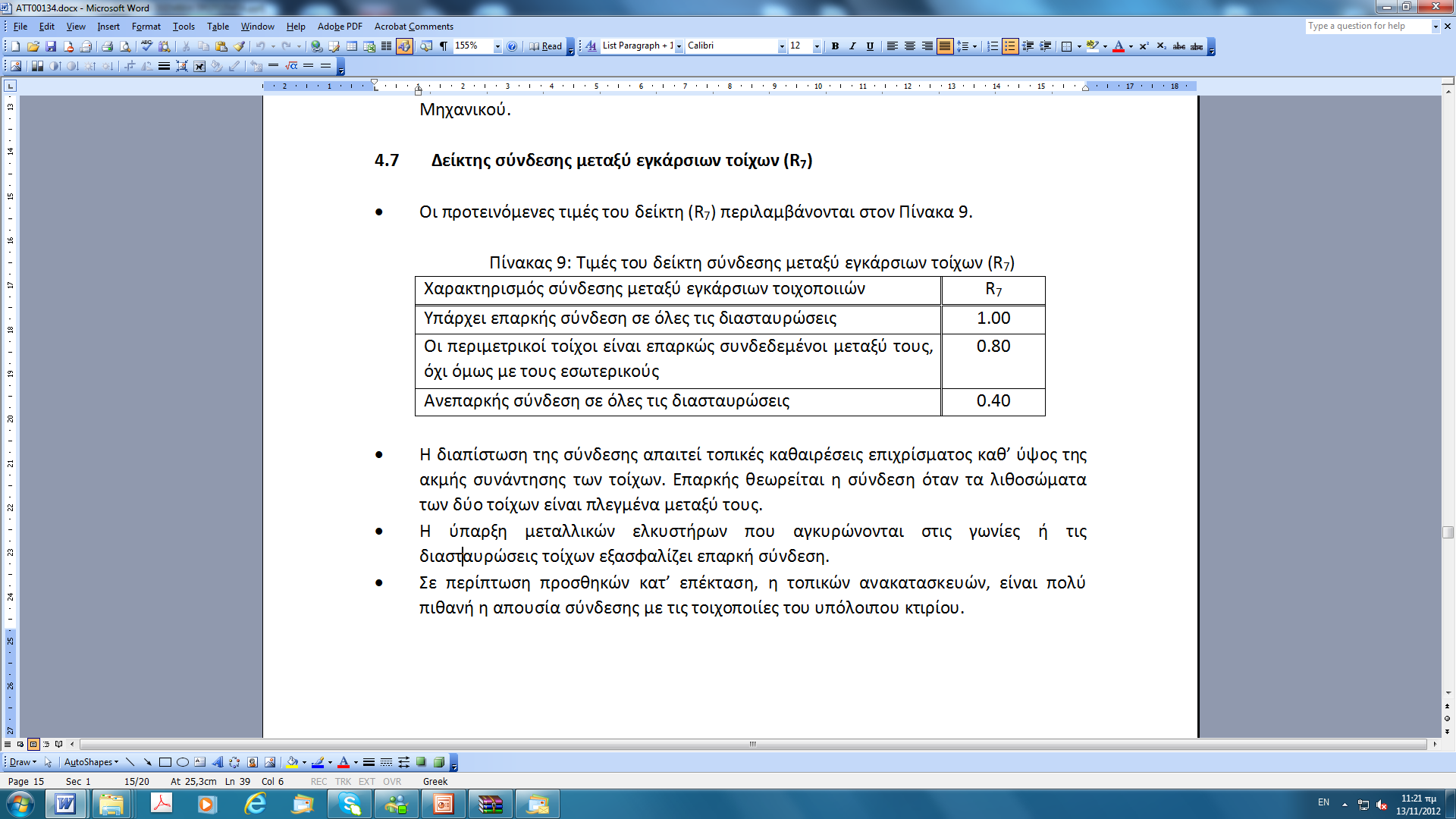 35
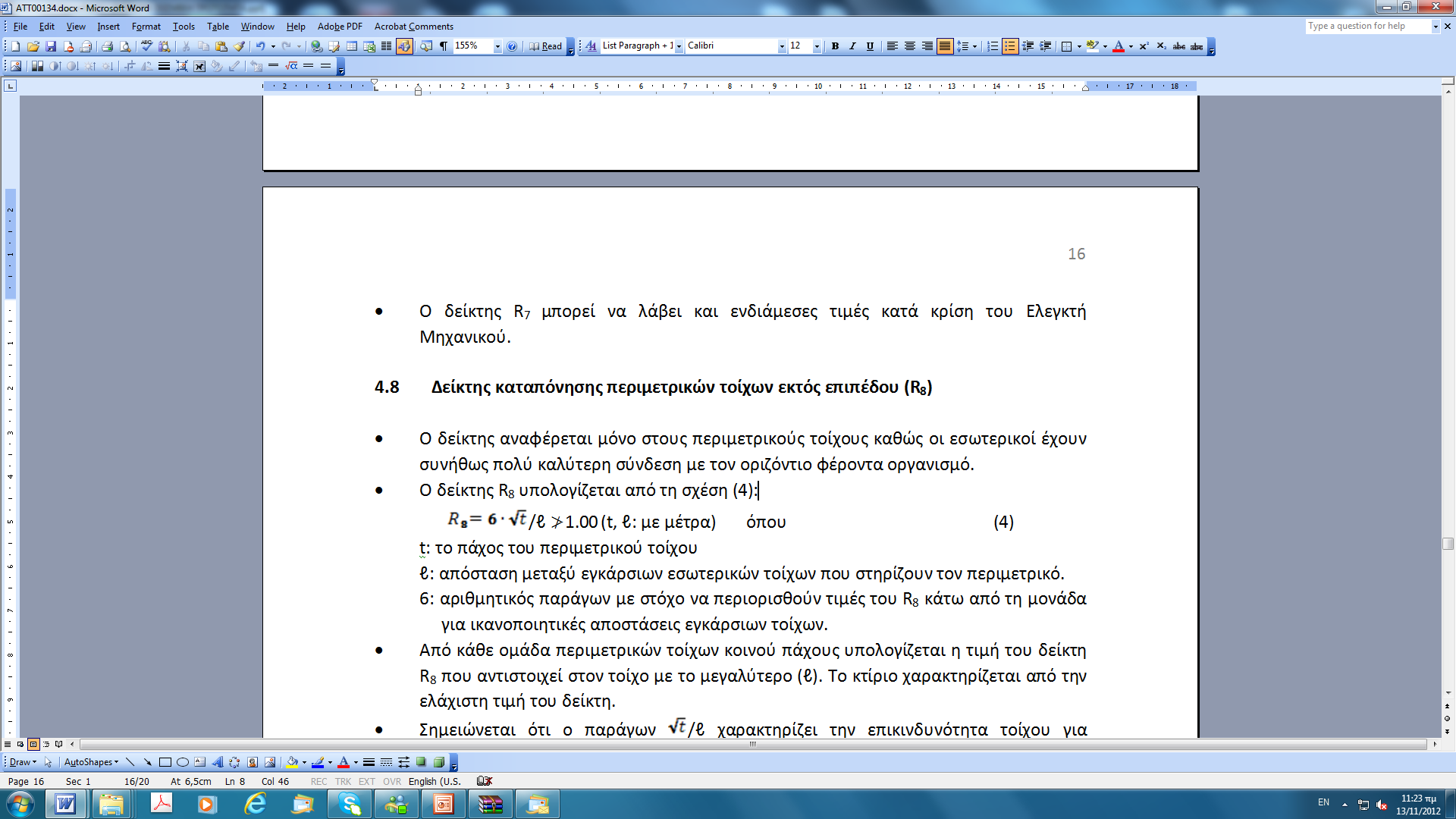 Δευτεροβάθμιος Προσεισμικός Έλεγχος - Κτίρια από Φέρουσα Τοιχοποιία
R8 = Δείκτης καταπόνησης περιμετρικών τοίχων εκτός επιπέδου
36
Δευτεροβάθμιος Προσεισμικός Έλεγχος - Κτίρια από Φέρουσα Τοιχοποιία
R9 = Δείκτης κανονικότητας της κάτοψης ισογείου
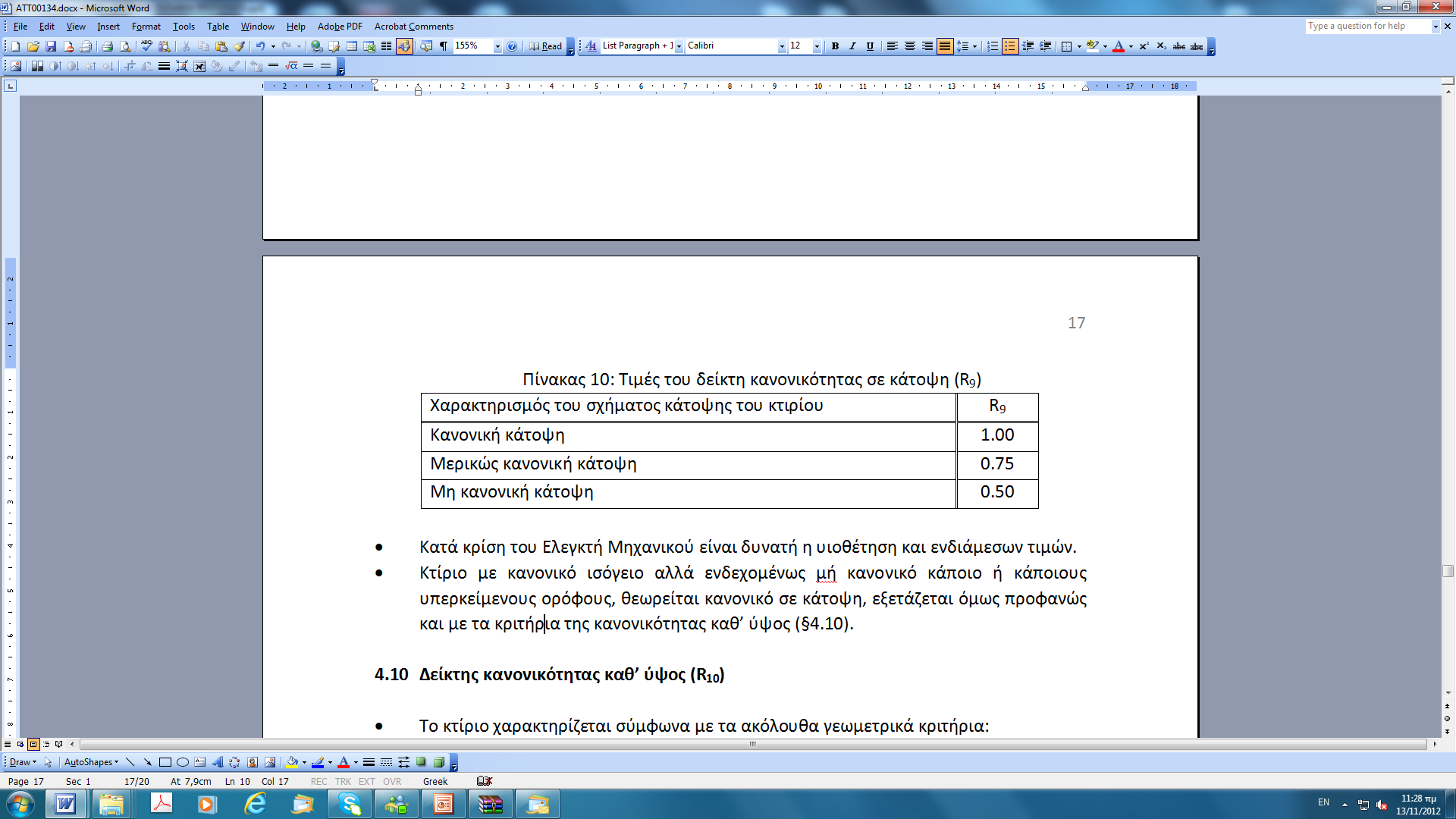 R10 = Δείκτης κανονικότητας καθ’ ύψος
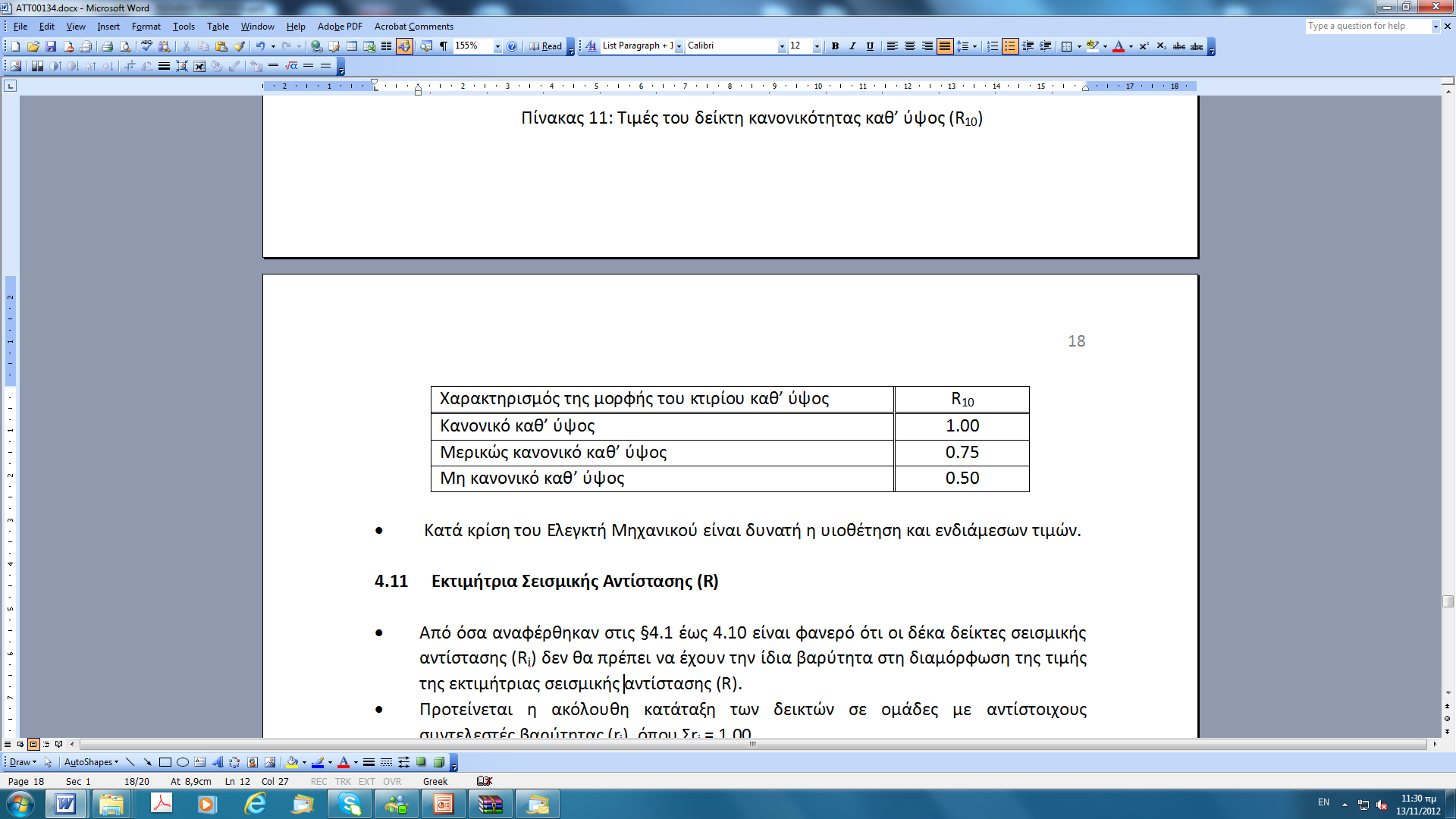 37
Τριτοβάθμιος  Έλεγχος
Με ποιά διαδικασία θα μπορούσε να αποτιμηθεί το αναμενόμενο επίπεδο βλάβης σε μια κατασκευή;
ΒΑΣΙΚΑ ΚΑΝΟΝΙΣΤΙΚΑ ΚΕΙΜΕΝΑ
Ο.Α.Σ.Π.,  (2022), “Κανονισμός Επεμβάσεων (ΚΑΝ.ΕΠΕ.) σε Κτίρια από Οπλισμένο Σκυρόδεμα (3η Αναθεώρηση)” ΦΕΚ 3197/Β/22-06-2022.
Eurocode 8-Part 3. (2005) European Standard EN1998-3 “Design of Structures for Earthquake Resistance, Assessment and Retrofitting of Buildings”.
- (2022), Draft N1200 “Assessment and Retrofitting of Buildings and Bridges”
Ο.Α.Σ.Π., (2022), “Κανονισμός Αποτίμησης και Δομητικών Επεμβάσεων  Τοιχοποιίας ΚΑΔΕΤ”
38
Τι είναι αστοχία;
Αντοχή  <  Ένταση
Έστω
Σε μία μελέτη νέου κτιρίου φροντίζουμε αυτό να μην ισχύει
Σε ένα υφιστάμενο η ανισότητα μπορεί να ισχύει
Ερωτήματα: Τι επίπεδα βλάβης θα υπάρξουν;
Ποιες οι συνέπειες;
Θα τις δεχθούμε;
Ανάγκη Ορισμού επιπέδων βλάβης
39
Επίπεδα Βλάβης
Στάθμες Επιτελεστικότητας ή Οριακές Καταστάσεις (LS)
Περιορισμός βλαβών και στα μη φέροντα στοιχεία
Στάθμη Επιτελεστικότητας «Πλήρης Λειτουργία»
Σχέδια ΕΚ8-1.1 και ΕΚ8-3 (2022)
Fully Operational (OP)
Μηδαμινές βλάβες, τα στοιχεία δεν έχουν ουσιωδώς ξεπεράσει την διαρροή τους
Στάθμη Επιτελεστικότητας Α «Περιορισμένες Βλάβες»
Damage Limitation (DL)
Αποδεκτές οι σοβαρές βλάβες, όπως ο σχεδιασμός νέων κτιρίων με βάση την πλαστιμότητα
Στάθμη Επιτελεστικότητας Β «Σημαντικές Βλάβες»
Significant Damage (SD)
Στάθμη Επιτελεστικότητας Γ «Οιονεί κατάρρευση»
Bαριές και εκτεταμένες βλάβες, κτίριο πολύ κοντά στην κατάρρευση
Near Collapse (NC
40
V3
V2
V1
δ1
δ2
δ3
3
2
1
1
2
3
2
3
1
1
2
3
Points (vi, δi)
Στάθμες Επιτελεστικότητας - Απεικόνιση
Στατική Οριζόντια Φόρτιση Βαθμιαία Αυξανόμενη “μέχρι τέρμα”
(τέμνουσα βάσης)
V
Καμπύλη Ικανότητας
V3
V
Στάθμες Επιτελεστικότητας
V2
V1
A
B
C
(μετατόπιση κορυφής)
δ
δ1
δ2
δ3
δ
βλάβες
βαριές
ελαφριές
σημαντικές
Β
Α
C
Β
Α
Έλεγχος Επάρκειας Κατασκευής (global)
V
Α
Επαρκές για τη στάθμη A (περιορισμένες βλάβες)
Επαρκές για τη στάθμη B, αλλά όχι για Α
(σημαντικές βλάβες)
Επαρκές για τη στάθμη Γ, αλλά όχι για Β ή Α
(οιονεί κατάρρευση)
Καμπύλη απαίτησης
Ανεπαρκές
δ
Ασφαλής συμπεριφορά
Ανασφαλής συμπεριφορά
Σεισμικές Κλάσεις κτιρίων κατά ΚΑΝ.ΕΠΕ. 2022 και ΚΑΔΕΤ
αg,ref = 0,16g ή 0,24g ή 0,36g
αg : max επιτάχυνση εδάφους επάρκειας κτιρίου
αg /αg,ref : δείκτης βαθμού επάρκειας
Ελάχιστοι Ανεκτοί Στόχοι για την Αποτίμηση και τον Ανασχεδιασμό και Ελάχιστες Σεισμικές Κλάσεις Κτιρίων
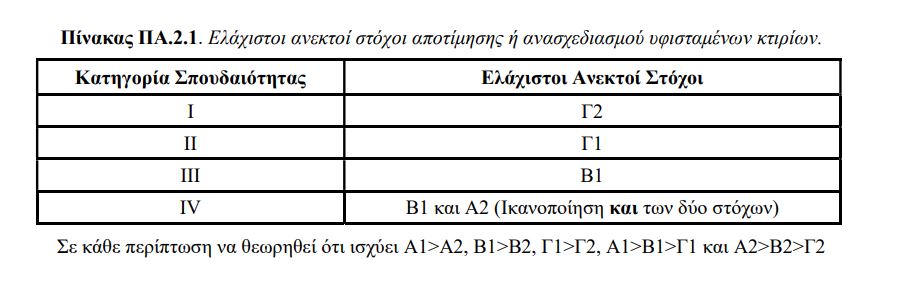 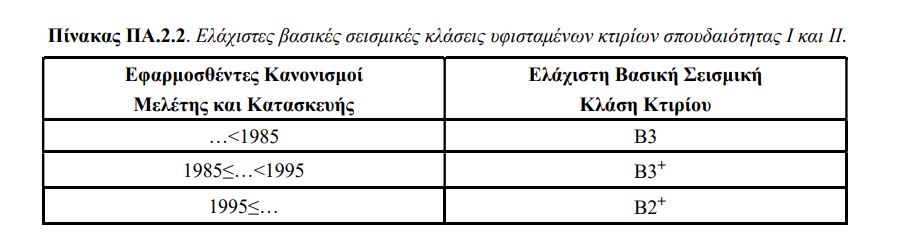 Σεισμικές Κατηγορίες κτιρίων
Δευτεροβάθμιος Προσεισμικός Έλεγχος για Κτίρια από Οπλισμένο Σκυρόδεμα (1η Αναθεώρηση), 2022
δ είναι ο προσεγγιστικά προσδιοριζόμενος βαθμός επάρκειας της κατασκευής
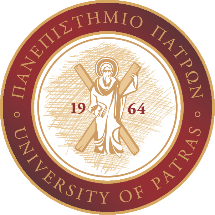 Περισσότερα… http://www.episkeves.civil.upatras.gr/
https://www.oasp.gr/node/74
Ευχαριστώ για την προσοχή σας!